EDIT
This CME about initial assessment/ABCDE was originally held on flip chart, the presentation was made to send out as study material afterwards. The ABCDE algorithm has been adapted for the resources available at Kacheliba Sub-County Hospital and is therefor limited compared to european standards.
CME on initial assessment in emergencies (ABCDE)
Dr Siri Maartensson
Kacheliba Sub-County Hospital
12/09/2023
ABCDE-approach
Airway, Breathing, Circulation, Disability, Exposure
Worldwide, standardised, systematic approach for initial assessment of the severly ill patient – regardless of cause of illness (medical, surgical, trauma etc)
Assess and treat acute symtoms – stabilizing patient for further investigation and diagnosing
Same principal wherever you are – but of course resources and equipment that vary
Key concepts of ABCDE
Manage most lethal condition first (i.e an obstructed airway will kill the patient quicker than most bleedings)
Asses  possible intervention  re-assess to see if action helped
Communicate with your colleagues! Give direct instructions to specific person, don’t shout out orders into the room. 
Use SBAR or other tool for report about patient (Situation, Background, Assessment, Recommendations)
Following approach with ABCDE it adapted for Kacheliba Sub-County Hospital. In settings with other equiment/resources the interventions may be different (i.e endotracheal intubation if obstructed airway)
Airway - Examination
An obstructed airway will kill the patient within minutes!
Talk to the patient – responsive? If patient if talking  airway is open, sufficient blood pressure for cerebral perfusion. 
Look
In mouth - Loose objects to be removed? Suction needed?
Chest movement – Absent? Abdominal breathing (”see-saw” movement, a sign of obstructed airway)
Listen
Stridor? Snooring (partially obstructed airway)? Silent (complete airway obstruction)?
Feel
Feel any breaths on your wrist when held in front of patients mouth?
Risk of cervical spine injury? – Immobilize cervical spine, manual or with sandbags if available.
Airway - Interventions
If suspected obstructed airway – try to open
Manual maneuvers
Chin lift – lift chin upwards/tild head backwards so that nose is in ”sniffing position”
Jaw thrust – push/lift lower jaw upwards
Unconcious patient w/ obstructed airway – use aids if available (and you know how to use them!), e.g oropharyngeal airway. 
If no available equipment then instruct one person to maintain free airway with manual maneuvers whilst you continue examinations.
Give oxygen if available
Manual airway maneuvers
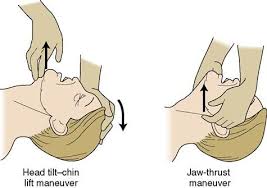 Oropharyngeal airway
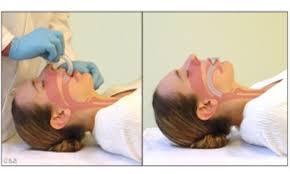 Breathing - Examination
Look
Use of accessory respiratory muscles? Abdominal breathing? Indrawings? 
In infant – nasal flaring? 
In trauma – chest movement symmetrical? Bruises? Open wounds? Tracheal deviation (sign of tension pneumothorax)?
Cyanosis?
Palpate
In trauma – pain? Subcutaneous emphysema (crackles under skin, sign of pneumothorax)?
Auscultate 
Crackles (e.g pneumonia if localized, decompensated heart failure/pulmonary oedema if general)
Obstructivity/wheezing (e.g severe asthma)
Unilateral reduced breath sounds (e.g pneumonia, pneumothorax, pleural effusion)?
Percussion
Hypersonor (e.g pneumothorax)
Hyposonor/dull (e.g pleural effusion, pneumonia, hemothorax)
Respiratory rate – very important marker for severe illness!
SaO2!
Breathing - Interventions
Give oxygen if not already started
Severe obstructivity  inhalations, if not available give i.v steroids. Adrenaline i.m if suspected anafylactic shock
Respiratory distress – help patient to sit up at 30 degree angle if possible, eases breathing
Suction if needed
(respiratory failure due to decompensated heart failure and pulmonary oedema will most likely need e.g frusemide, however bare in mind that you haven’t checked the pulse and BP yet)
Circulation - Examination
In both surgical and medical emergencies, a low blood pressure is considered to be hypovolemic until proven otherwise 
Look and feel
Cold extremities? Pale? Sweaty/clammy to the touch? Pale conjunctivae?
Distal pulses – palpable? Symmetrical? (A palpable radial pulse indicates systolic pressure above 80 mmHg)
CRT (capillary refill time) – put gentle pressure on sternum for five seconds, when let go the skin should return to normal color within 2 seconds – any longer is sign of decreased perfusion. 
Blood pressure, pulse (young individuals, especially children, can compensate long before BP decreases – low BP in these patients is a marker of severe shock!)
Cardiac auscultation – reg./irreg.? Heart murmur?
Circulation – Examination, continued
Suspected bleeding? ”On the floor and four more” are what causes the biggest hemorrhages
Open wounds bleeding out on the floor 
Intrathoracic, e.g hemothorax – reduced breath sounds? Hyposonor percussion? Bruises?
Abdominal, ie ruptured spleen, damage to blood vessels – Tender on palpation? Swollen? 
Pelvic fracture – put one hand on each hip bone, put gentle pressure downwards to the bed/out laterally – unstability? Do NOT repeat if unstable, can cause more bleeding – tie sheet around hips to avoid further damage. 
Femur fracture – palpate thighs for signs of femur fracture, e.g pain, swelling
Pelvic binder if suspected pelvic fracture
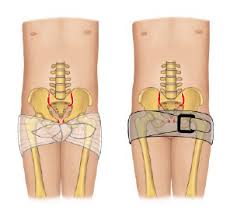 Circulation - Intervention
I.v cannulae (large bore), at least 2
Draw blood for Hb/FHG, blood group and crossmatch
Start i.v fluids, Ringer-Lactate. Bolus approx. 500 ml to adults, 20 ml/kg to children – assess effect
If suspected severe anaemia (e.g severe malaria) or large hemorrhage (e.g trauma) – give whole blood instead ASAP (RL will dilute blood)
Large hemorrhage – give tranexamic acid 1000 mg
Large hemorrhage from extremity – pack wound, possibly tourniquet
Suspected decompensated heart failure, e.g pulmonary oedema, dyspnoea, tachycardia, raised JVP, peripheral oedema – careful with fluids!
Disability
Grade conciousness, e.g with AVPU: 
Awake
Responsive to verbal stimuli
Responsive to painful stimuli
Unresponsive
Check RBS! Hypoglycemic coma? Treat immediately w/ i.v dextrose!
Pupils – Reactive to light? Symmetrical? Miosis/mydriasis?
Moving extremities symmetrically? Symmetric muscle tonus?
Exposure
Check temperature 
Fever could indicate e.g sepsis, severe malaria 
Low temp – also possible sign of sepsis
If trauma/hemorrhage – very important to keep patient warm! Remove wet/cold clothes, warm with blankets. Hypothermia increases risk of severe bleeding. 
Examine full body and skin costume - other injuries?
After initial assessment
Re-asses ABCDE to see if interventions helped and to make sure patient hasn’t deteriorated further 
Plan for next step – more lab analyses needed? X-ray? Other medications (e.g antibiotics if suspected sepsis, artesunate if suspected severe malaria)? Need for immediate referral?